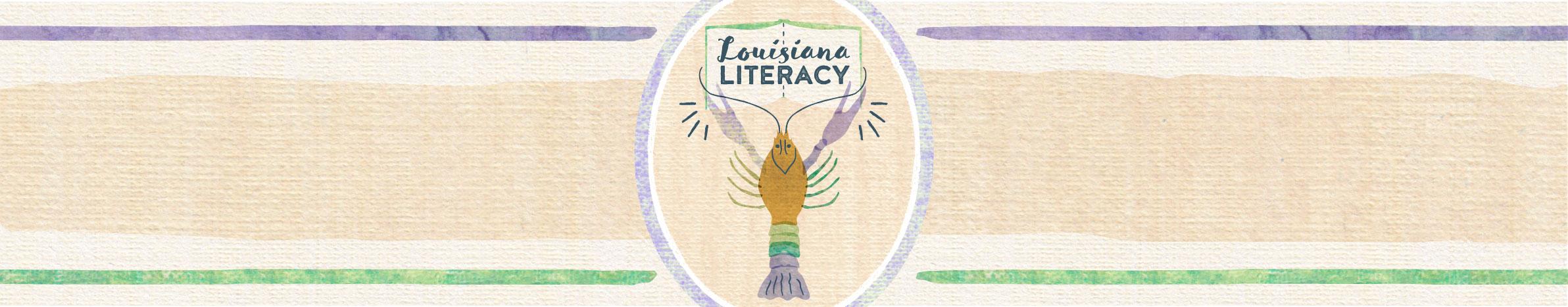 Rationale
Students must be explicitly taught sound-spelling correspondences and how to decode words with these letter-sound combinations. Students first learn the basic consonant and vowel sounds, and then move on to more complex consonant and vowel patterns (ex. digraphs, trigraphs, blends, VC_e). Diphthongs are a more complex sound pattern to teach and are usually taught in mid-late 1st grade. Diphthongs are a combination of two vowel sounds. The mouth moves, or glides, when making Diphthong sounds. There are eight diphthongs in the English language: aw, au, ew, oo, oi, oy, ou, and ow. 

Begin your instruction by focusing only on one or two diphthongs (ex. ‘oi’ as in /oi/, and ‘oy’ as in /oi/). First, teach students to accurately and automatically identify the sound-spelling correspondences in isolation. Then, practice reading words with these sounds. Students will benefit from learning how the mouth is shaped and where the sound is formed in the mouth when making each diphthong sound. It is imperative that teachers give students a significant number of opportunities to practice identifying the newly learned diphthong sounds, and decoding words with r-controlled vowels. After sufficient practice, students will eventually be able to map these sounds automatically to the letters and will be able to decode words with these sounds more quickly and accurately.
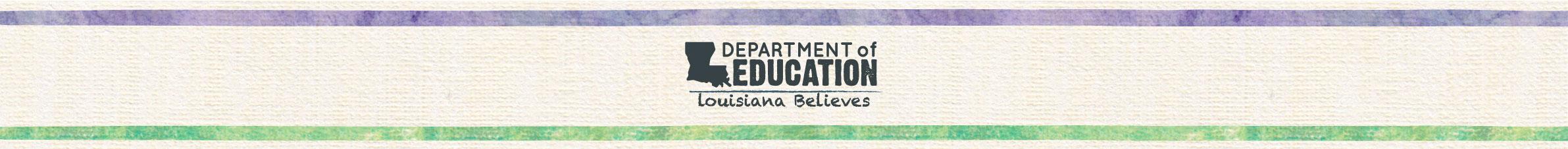 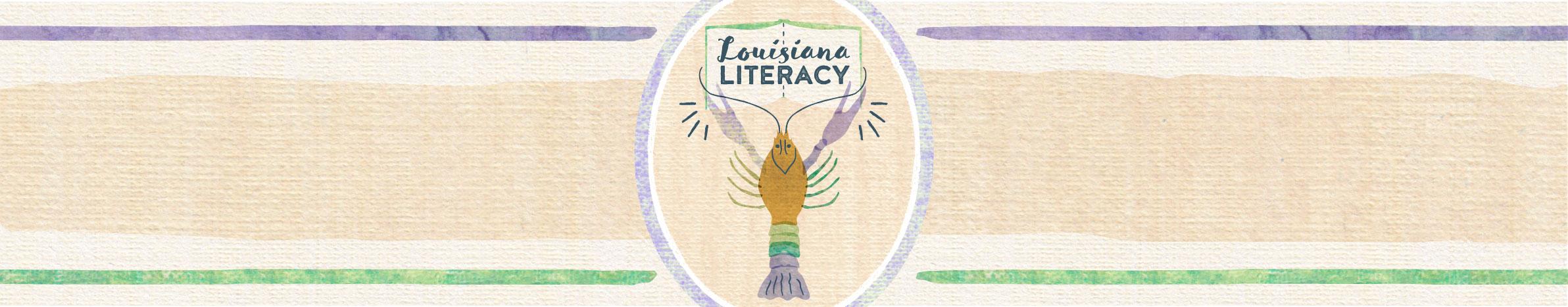 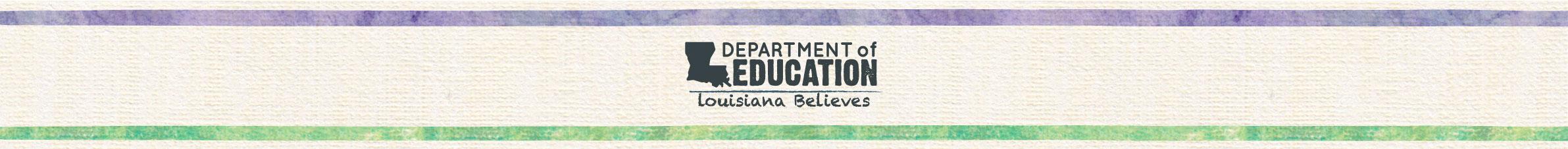 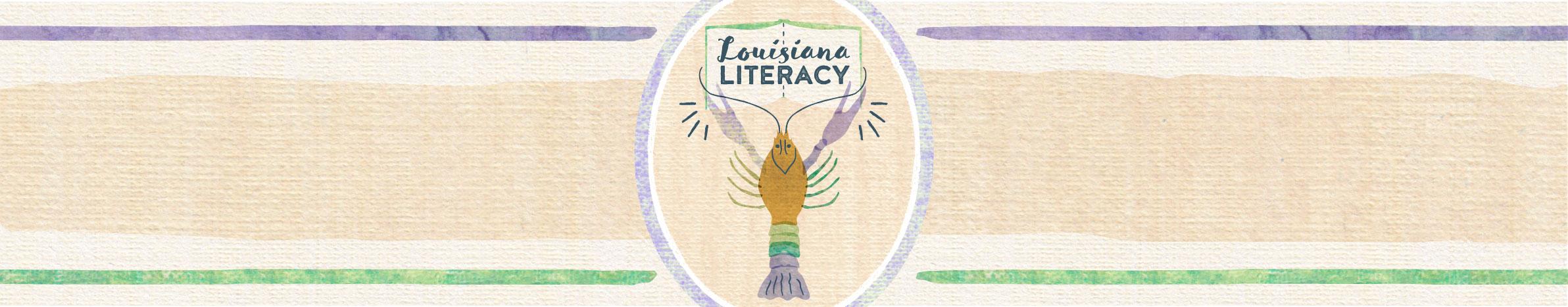 S: /t/ /oi/…toy

T: Great job sounding out the word. 

T: Everyone, sound out the word together. Go! 

S: /t/ /oi/…toy 

T: Excellent reading everyone. 

T: What letters make the sound /oi/ in that word? 

S: ‘oy’

T: Excellent job! 

T: Everyone, say ‘oy’ spells /oi/ 

S: ‘oy’ spells /oy/ 

Repeat this process until all word cards have been matched to a picture. After you have completed the matching activity, go back as a whole group and review each word (without sounding it out sound by sound). If a student forgets a sound in a word, refer to the sound wall to help them remember what sound the letter or letter combination makes. 

T: You did an excellent job reading words with different spellings for the sound /oi/  today. Let’s go back and reread all of the words we read together, except this time I don’t want you to sound it out. When I point to the word, say the whole word. Ready, go! 

S: boil, point, coin….
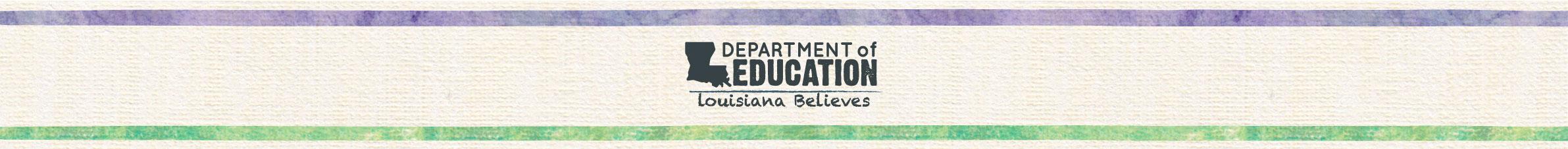